PM 2.5 and Asthma-Related Emergency Room Visits in California
Maisie Hugdahl
4.24.2014
EAS 4480 Term Project
Introduction
Many studies have found a link between PM 2.5 and asthma
WHO cited more hospital admissions
This study’s focus:
% of days over the US standard (35 micrograms/m3 per 24 hours)
# of emergency room visits due to asthma (age-adjusted, per 10,000)
Data Source
California Environmental Health Tracking Program
Data for Los Angeles
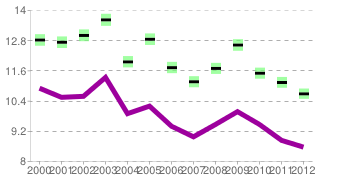 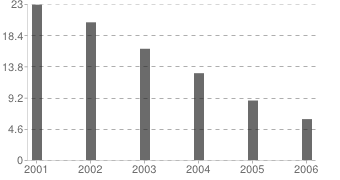 # ER Visits
% Days Above Standard
Time
Time
**Purple line is California average
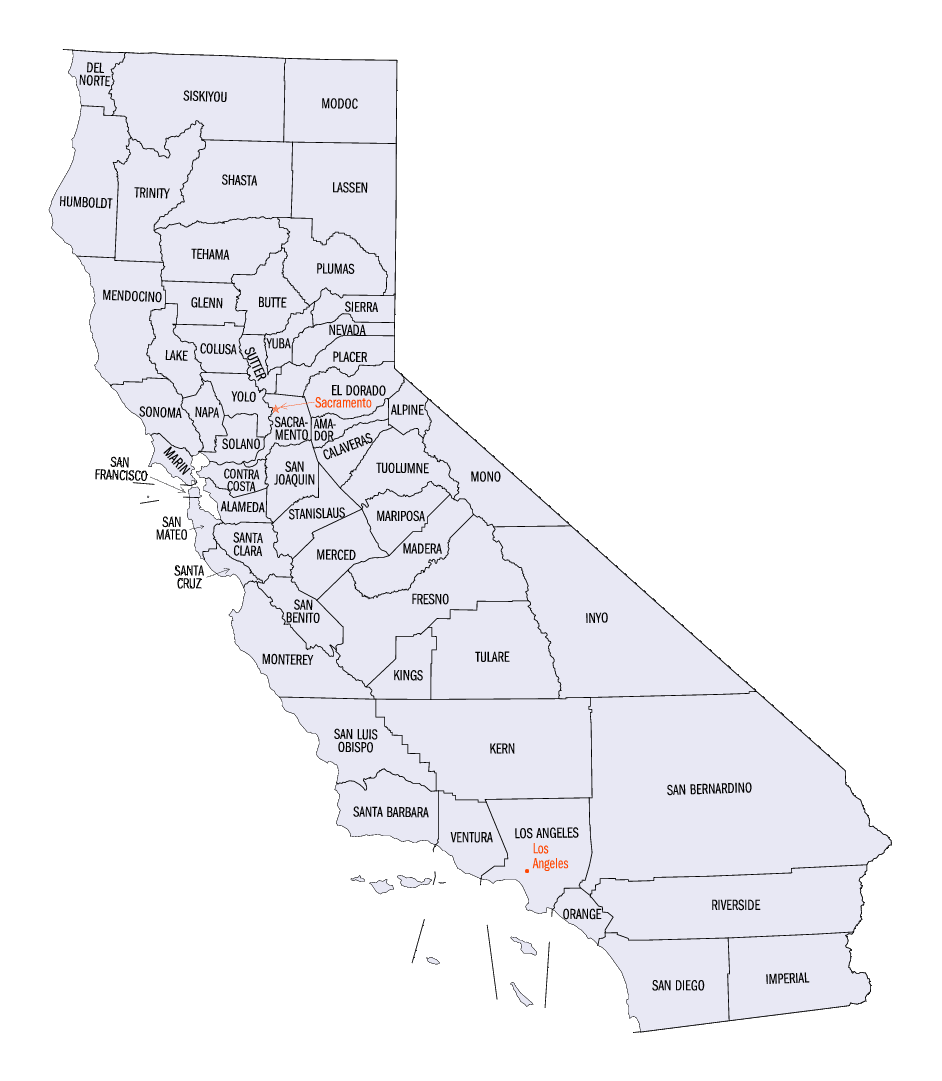 Data Distribution
16 counties
6 years (2001-2006)
Methods
Apply three different regression methods
Compare the slopes and R2 values
Find the correlation coefficient
Apply the bootstrap and jackknife methods
Plot the histograms
Compare results to other studies
Regressions
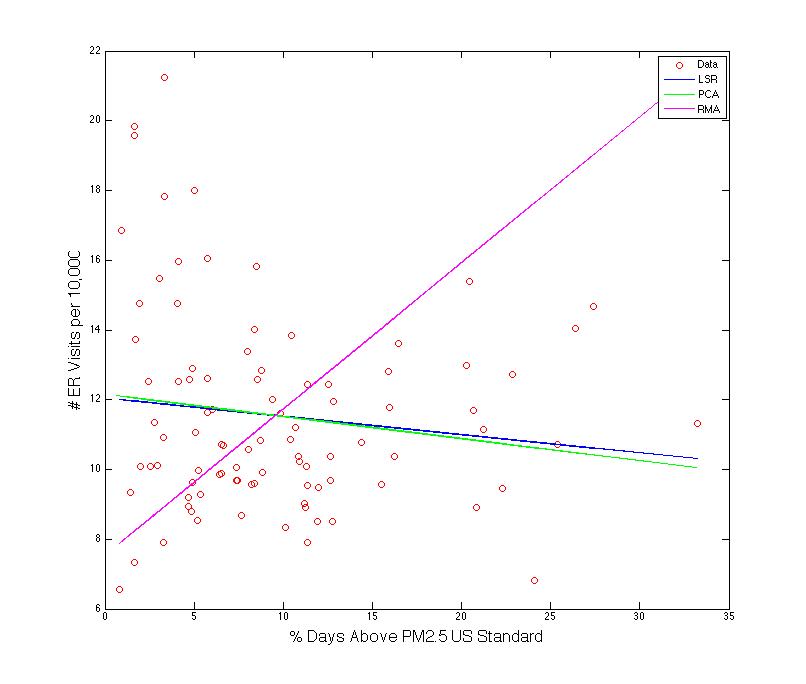 Bootstrap
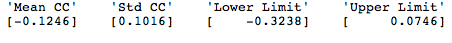 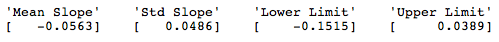 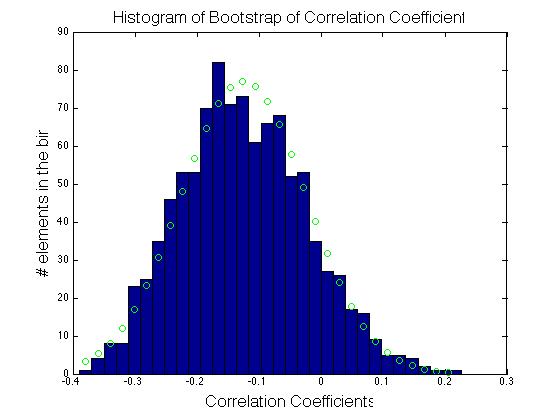 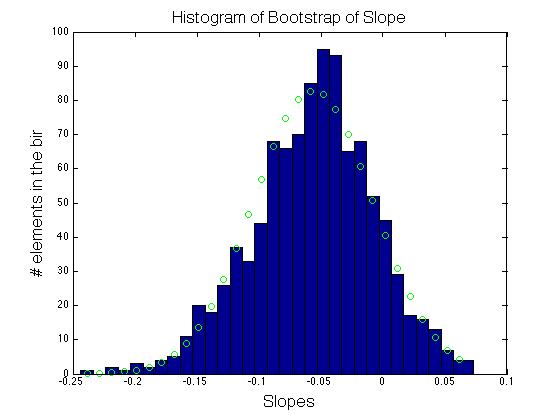 Normally
     Distributed
Normally
     Distributed
Jackknife
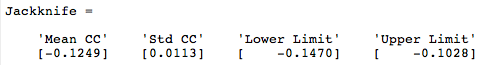 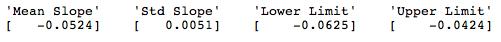 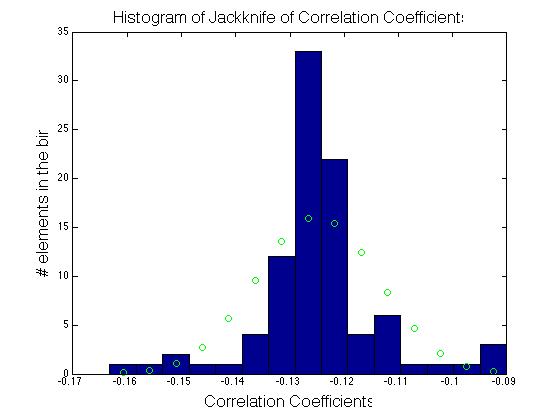 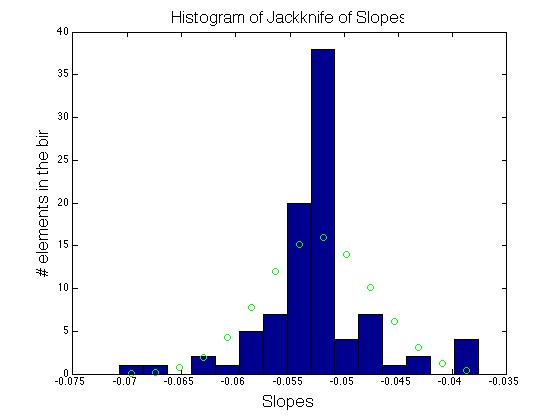 Normally
     Distributed
Normally
     Distributed
Individual County: LA
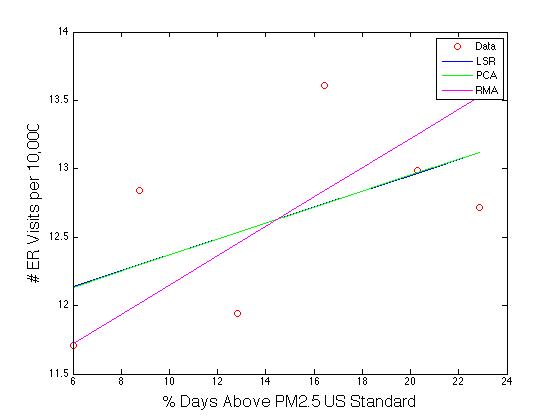 Not enough data!
Conclusions
Contradictory to other studies
Seems to be a slight negative correlation
Air quality isn’t one of the main causes for asthma-related ER visits?
Threshold is too low?
More sensitive to different age groups?
Need more data
Longer time span, more counties